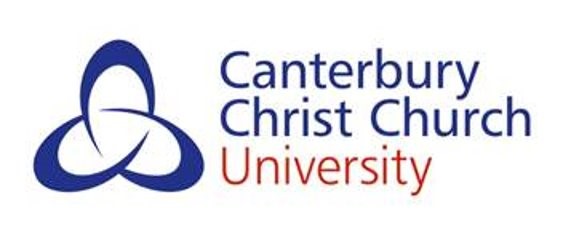 PHYSICAN ASSOCIATE SURGICAL YEAR CERTIFICATE
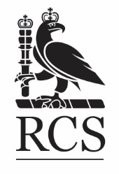 Funded by HEE

Foundations in Surgical Skills and Anatomy Course  Accredited by the Royal College of Surgeons England
PAs in Surgery
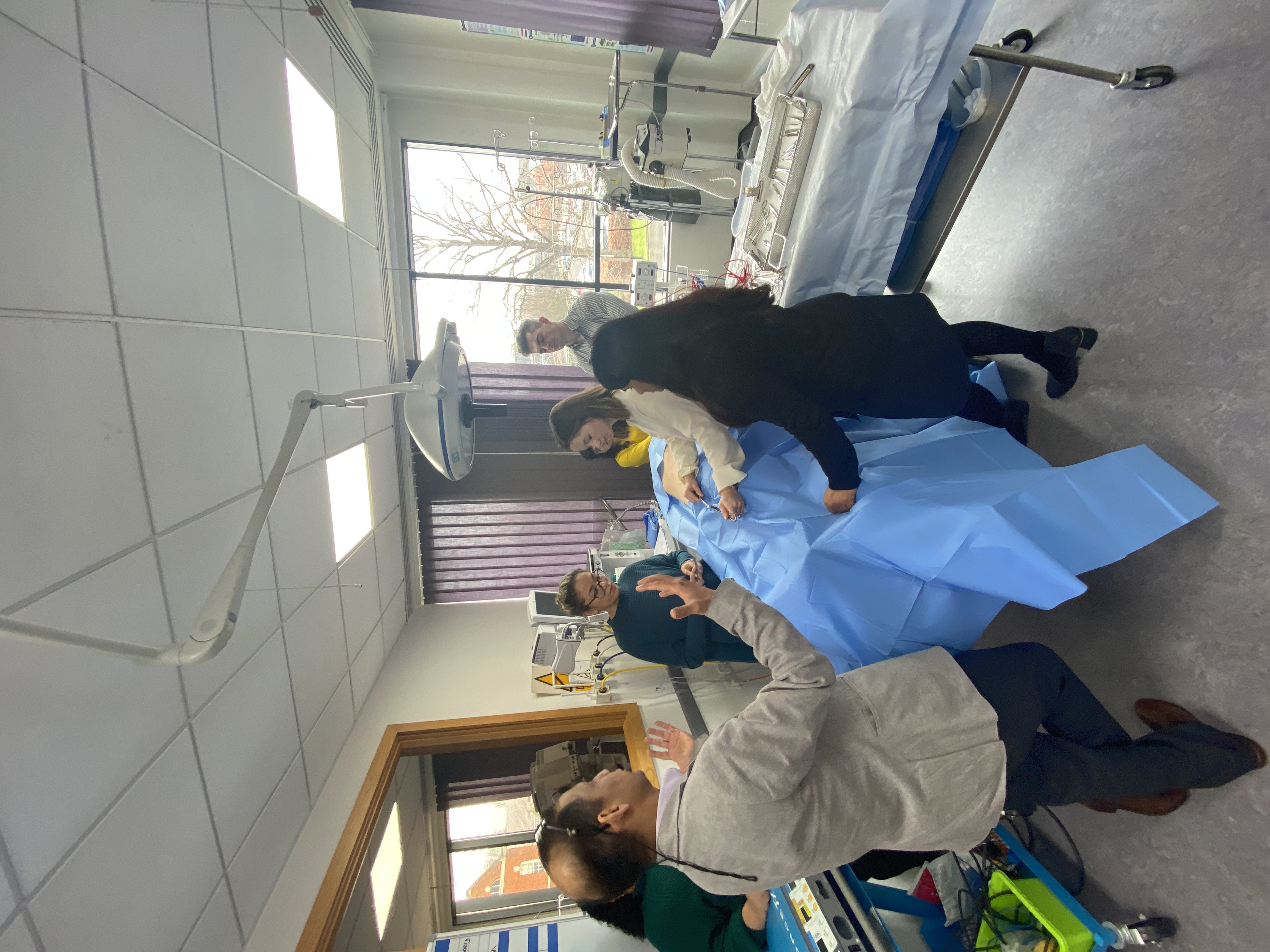 A supported year in practice
A supported year in practice
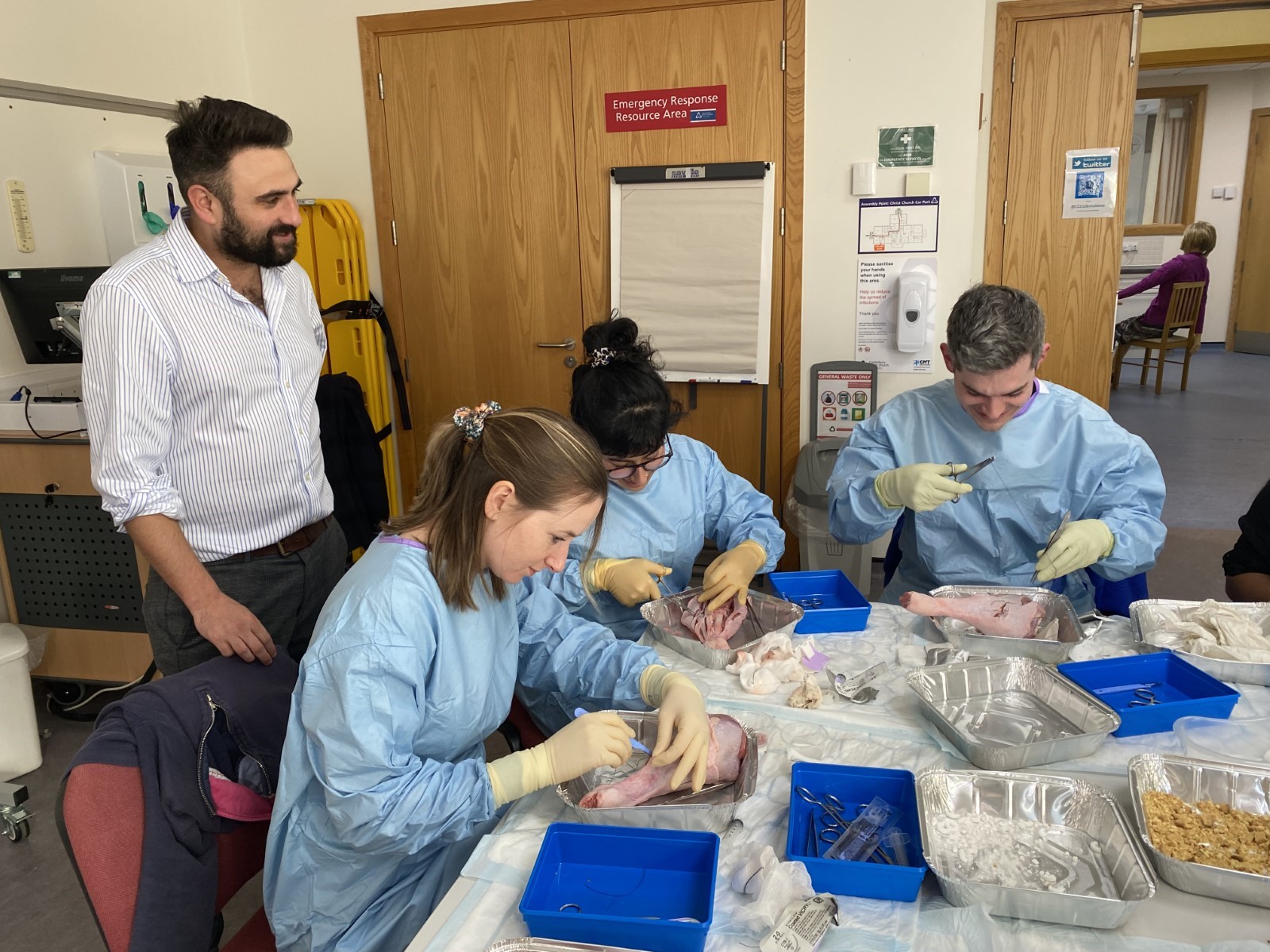 The foundations in surgical skills and anatomy course
Designed in conjunction with the Royal College or Surgeons and is accredited by them for 60 CPD points.  
The course has proved very popular with PAs and has received good feedback enabling the PAs to practice skills in a simulated environment. 
This two week face to face course is based at the simulation suite on CCCU Medway Campus, Chatham. It covers several topics including suturing, gloving, gowning, patient positioning, surgical instrument recognition and use, introduction to anaesthetics, wound debridement, wound management, introduction to minimally invasive surgery, assessment and management of the surgically unwell patient, introduction to MRI and CT interpretation as well as covering relevant anatomy. 
This 2 week course can be undertaken as a stand alone element.